Lesson 3HOW THE SSS WORKS
|
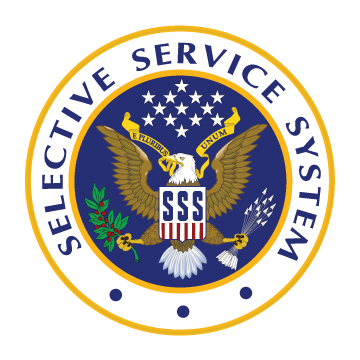 U.S. SELECTIVE SERVICE SYSTEM
THE DRAFT PROCESS
1
2
3
4
5
6
DRAFT AUTHORIZATION
ACTIVATION OF SELECTIVE SERVICE SYSTEM
THE LOTTERY
ORDERS TO REPORT TO MEPS 
ACTIVATION OF BOARDS
INDUCTION
THE DRAFT PROCESS
1
DRAFT AUTHORIZATION
A national emergency, exceeding the Department of Defense’s capability to recruit and retain its total force strength, requires Congress to amend the Military Selective Service Act to authorize the President to induct personnel into the Armed Forces.
THE DRAFT PROCESS
2
ACTIVATION OF SELECTIVE SERVICE SYSTEM
Selective Service activates and orders all personnel to report for duty. Reserve Force Officers and selected military retirees begin to open Area Offices to accept registrant claims. Local, District Appeal, and National Board members are be notified to report for refresher training.
THE DRAFT PROCESS
3
THE LOTTERY
A publicly attended, nationally televised, and live-streamed lottery is conducted. The lottery, a random drawing of birthdays and numbers, establishes the order in which individuals receive orders to report for induction. The first to receive induction orders are those whose 20th birthday falls during the year of the lottery. If required, additional lotteries are conducted for those 21, 22, 23, 24, 25, 19, and finally 18.5 years old.
THE DRAFT PROCESS
4
ORDERS TO REPORT TO MEPS 
Induction notices are sent, and registrants may now make claims if desired for a postponement, deferment, or exemption. Inductees report to a local Military Entrance Processing Station (MEPS) for induction. At MEPS, registrants are given a physical, mental, and moral evaluation to determine whether they are fit for military service. Once notified of the evaluation results, a registrant would either be inducted into military service or sent home.
THE DRAFT PROCESS
5
ACTIVATION OF BOARDS
Local and District Appeals Boards begin to process registrant claims for classification as conscientious objectors, dependency hardships, ministerial and ministerial student deferments, and appeals.
THE DRAFT PROCESS
6
INDUCTION
According to current Department of Defense (DoD) requirements, Selective Service must deliver the first inductees to the military within 193 days from the onset of a crisis and the law being updated to authorize a draft.
CLAIM AND APPEAL PROCESS
ADMINISTRATIVE CLASSIFICATION
JUDGMENTAL CLASSIFICATION
CLAIM AND APPEAL PROCESS
ADMINISTRATIVE CLASSIFICATIONS
A man’s eligibility is decided by personnel at a Selective Service area office based on certain criteria.

Classifications include:
Members on active duty in the U.S. Armed Forces and veterans
Members of the National Guard, Reserves, or students in ROTC
Certain public officials
Dual nationals, certain non-citizens, and treaty aliens
Men whose immediate family member was KIA, died in the line of duty, or is MIA
CLAIM AND APPEAL PROCESS
JUDGMENTAL CLASSIFICATIONS
Require that the Local Board make a judgment to be granted. Supporting evidence must also be submitted with the claim.

Classifications include:
Men who identify as conscientious objectors
Men whose induction would cause hardship
Ministers of religion
Students preparing for the ministry
TEST YOUR KNOWLEDGE
What is the mission of the Selective Service?

Is the Selective Service a part of the Department of Defense?

In the event of a national emergency, what is the order of call-up for military service?

What would a lottery help to ensure?

What classification actions are taken by the Local Board?

Does a registrant filing a conscientious objection claim appear before the Local Board?
QUESTIONS?ASK US ON SOCIAL!
@SSSregistration@SSS_gov@SSS_gov
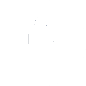 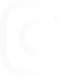 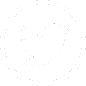